PBIS Rollout
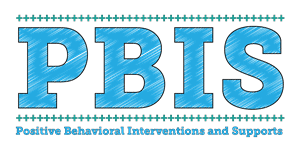 September 2021
Welcome Back!
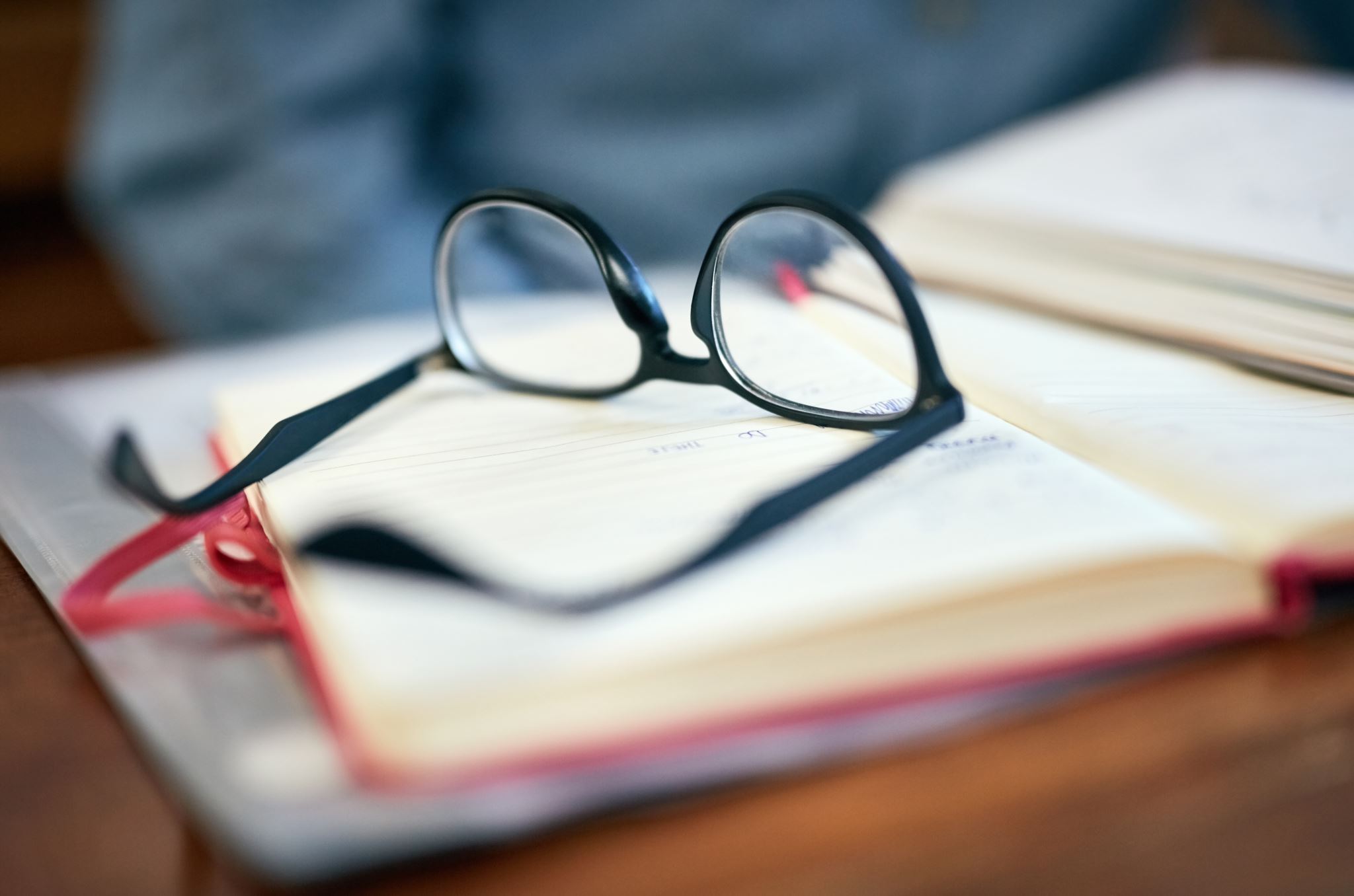 Objectives:One will be able to:
define what PBIS stands for and what it is.
 determine which Tier of the three we are presently engaged in.
 differentiate why PBIS is a proactive not reactive approach.
 identify each attribute of R.O.A.R and the behavioral expectations for different locations at South
comprehend the importance of common language within PBIS.
locate and embrace lesson plans for use within the first weeks 
collaborate on grade level acknowledgement  systems  highlighting positive student behavior
PBIS is a...
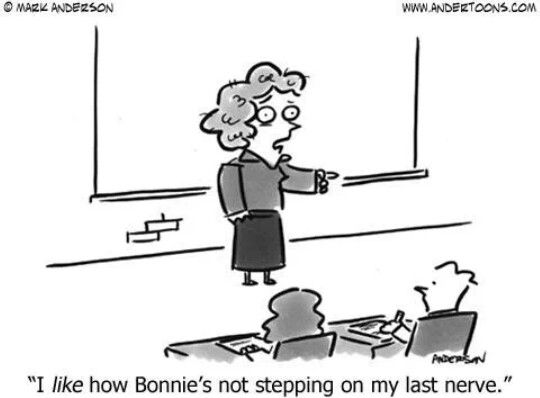 Framework that is customizable yet focuses on school –wide expectations that support student outcomes and academic success.
framework where much of it is focused on best practices as to what is important at SMS, therefore building relationships are vital. PBIS cannot be adequately implemented without student-staff positive relationships
framework that is proactive, not reactive.
framework that uses data to assess which students need additional or more intensive support.
framework that focuses on the preferred behavior, rather than telling students what not to do.
PBIS (Positive Behavioral Interventions and Supports) is a framework designed to support positive behaviors. 
Positive or expected behaviors are taught explicitly and are reinforced by the entire school community.
PBIS offers 3 tiers of support:
What is PBIS?
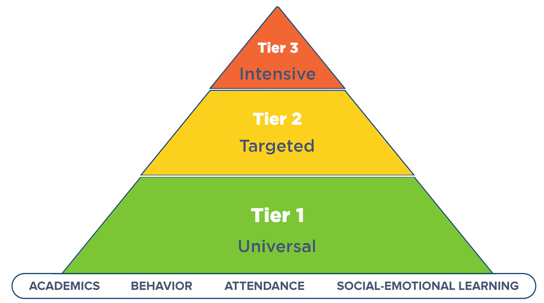 What is PBIS? A recap
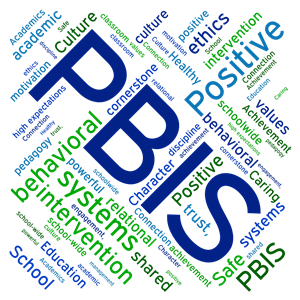 ROAR!!
Our Motto is ROAR! 
Respect
Ownership
Attitude
Responsibility
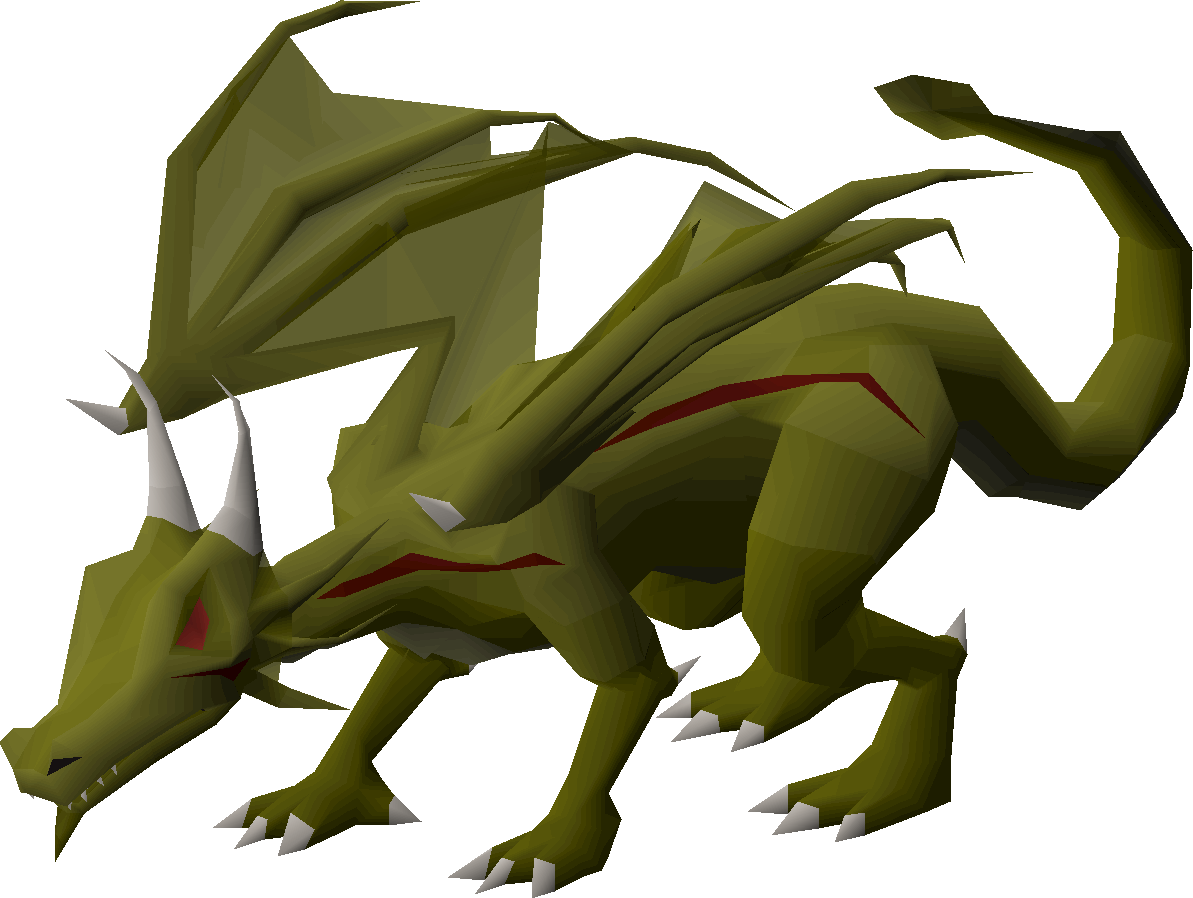 This Photo by Unknown Author is licensed under CC BY-SA-NC
Let’s Use Common Language!T&T
How do we encourage appropriate behaviors by “catching” students engaged in expected behaviors?
What does this sound like when you “flip the script?”: 
       Pre-correction		               Prompt
Student/Teacher Game
ROAR Phrases/Language
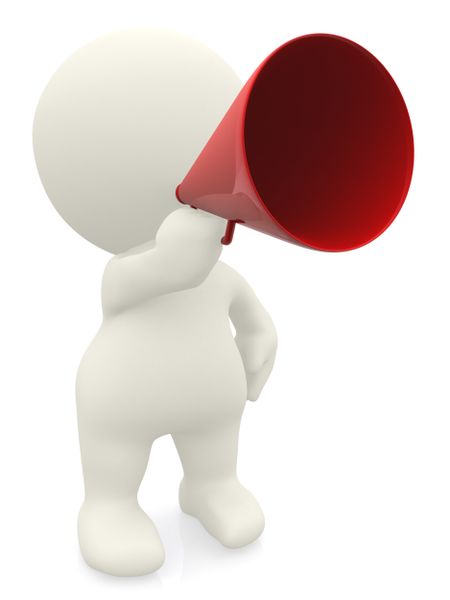 What are some ways/phrases we can use to emphasize being RESPECTFUL while other students are talking, sharing, asking questions, or struggling with technology? 

What are some ways/phrases we can use to emphasize OWNERSHIP of our technology, time management, content, schedules, actions? 

What are some ways/phrases we can use to emphasize our ATTITUDE towards our struggles with each other's struggles while in class, content, getting up and being ready for your educational day? 

What are some ways/phrases we can use to emphasize RESPONSIBILITY of our technology, time management, asking for help, following through with deadlines, supporting each other, etc.?
Clear Expectations- Let’s Use Common Language!
PBIS works best when we all use the same or common language and outline clear, consistent expectations for all our students
For example, “Stay in Your Personal Space” appears in our matrix. So, the more we all say it, the more familiar students become with the expectation!
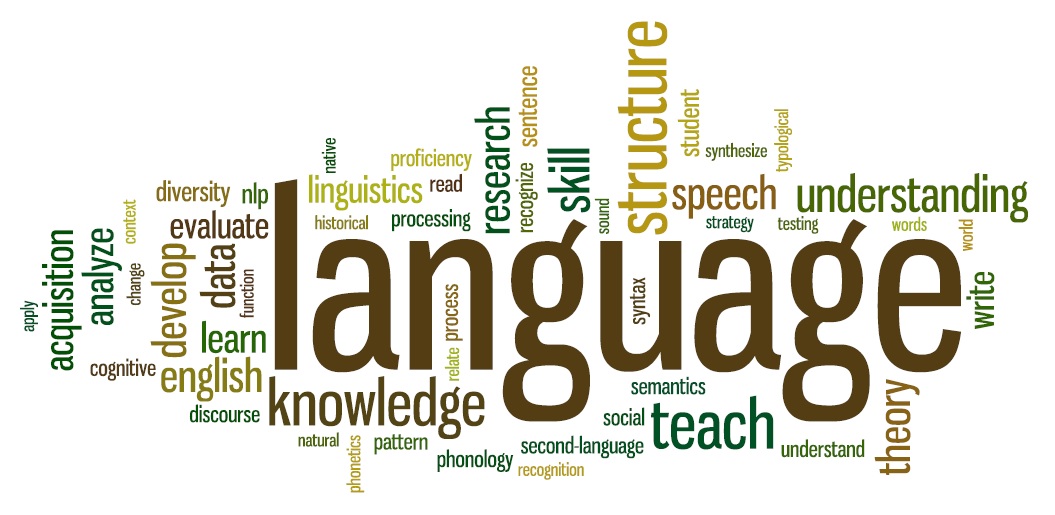 This Photo by Unknown author is licensed under CC BY-SA-NC.
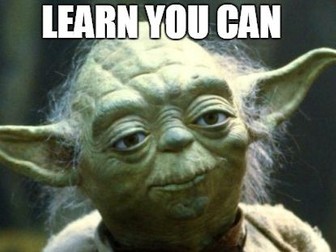 Teaching Explicitly - Lesson Plans
Next Steps
Acknowledgement Systems
What is the DRAGON Acknowledgement System?Each teacher may have implemented it differently, but most South teachers used his/her own   Dragon Acknowledgement System!
Individual Acknowledgement System
Whole Group Acknowledgement System
Individual:

Individual students may earn his/her own DRAGONS. They can be ‘rewarded’ when they earn a certain number of dragons, or maybe they earned the most at the end of a certain time period!
For example, at the end of each month, you can reward which individual student earned the most DRAGONS!
Whole Group:

Classes earned a certain number of DRAGONS when they made good choices as a whole group. They were ‘rewarded’ when they reached a certain number of dragons, or if they earned enough dragons at the end of a time period! 
For example, at the end of each month, you can reward which class earned the most DRAGONS!
Examples of DRAGON Acknowledgement Systems
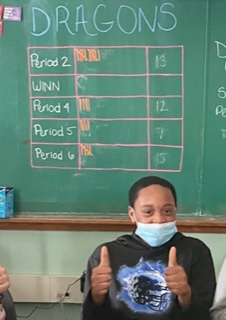 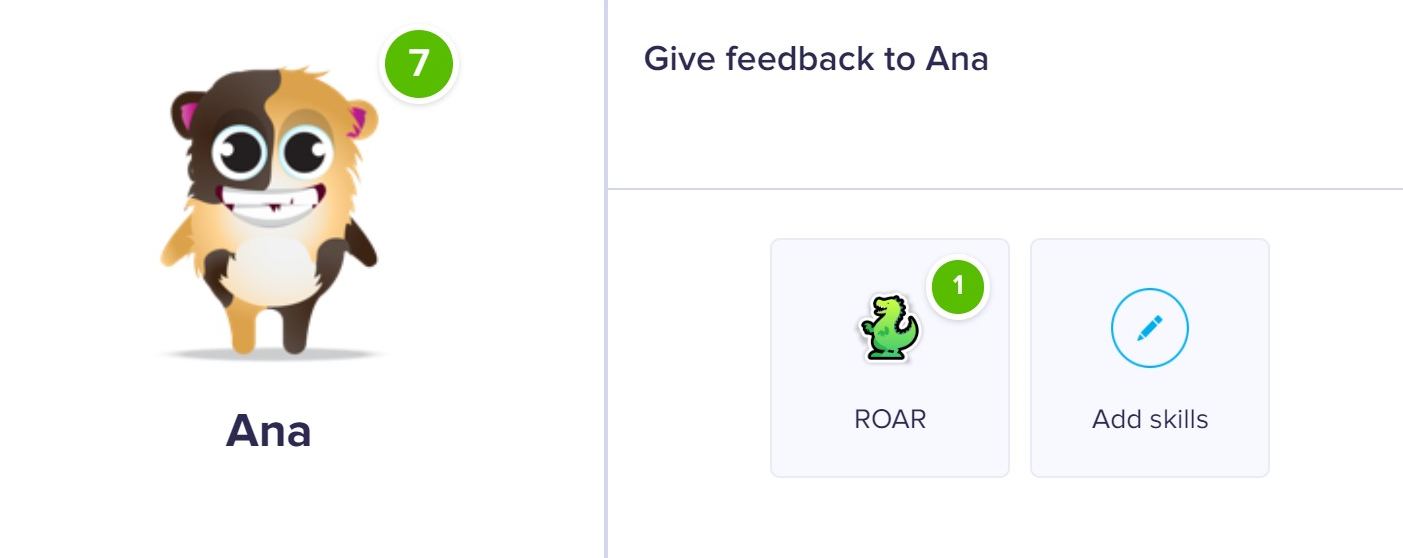 Class Dojo
Raffle Tickets
Individual Dragons
Stickers
Dragon Competition
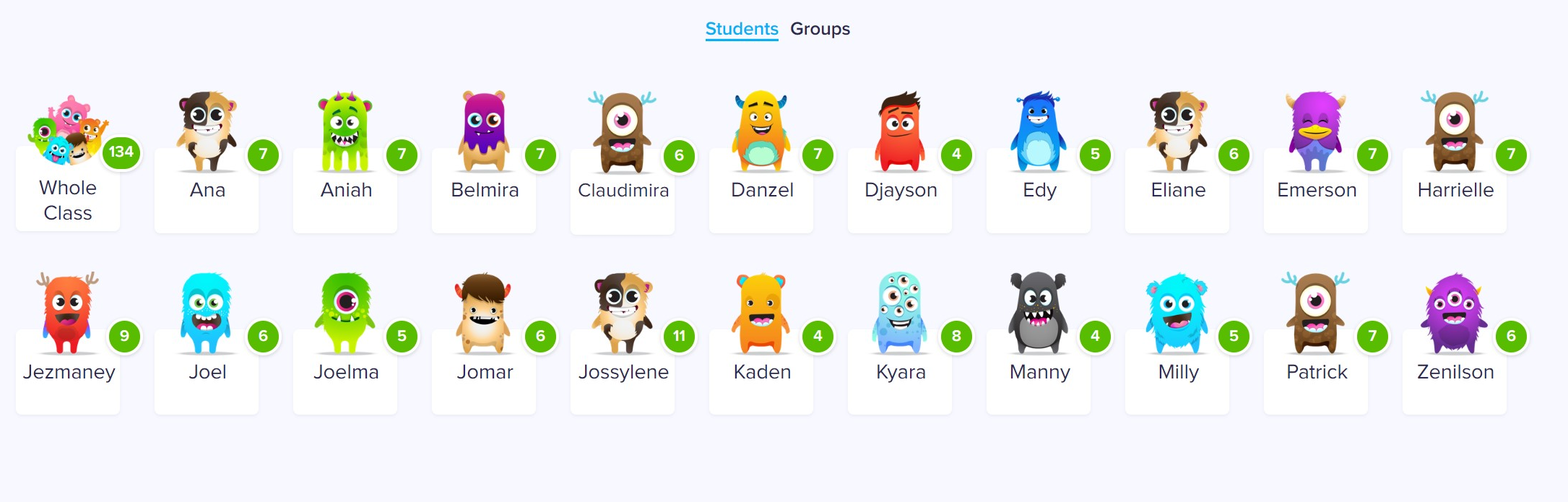 Examples of Dragon Rewards/Incentives
Please check this link out for more ideas!

https://www.pbisrewards.com/wp-content/uploads/acknowledging-students-remote-learning-expectations.pdf
Check out this link for more ideas!

https://www.pbisrewards.com/wp-content/uploads/acknowledging-students-remote-learning-expectations.pdf
Future Tasks
Please spend the rest of this PD time reviewing the Matrix, Lesson Plans, and other essential portions of PBIS. 
In your Grade Level Meetings, you will:
1. Discuss implementing PBIS in your classes
2. Brainstorm acknowledgements for the grade level cluster 
Link to sample Lesson Plan: https://brocktonpublicschools.sharepoint.com/:w:/t/PBIS768/EQbGDp6LsNZElGS3wMGSN7wB53E4Y-d9CrYgqnRpon-4gg?e=E2R92Q

*All lesson plans with be shared with you. 
*We will teach ROAR to our students in September, then again in the near future to ensure all students are present.
Planning and Support
Wrap up slide with padlet?